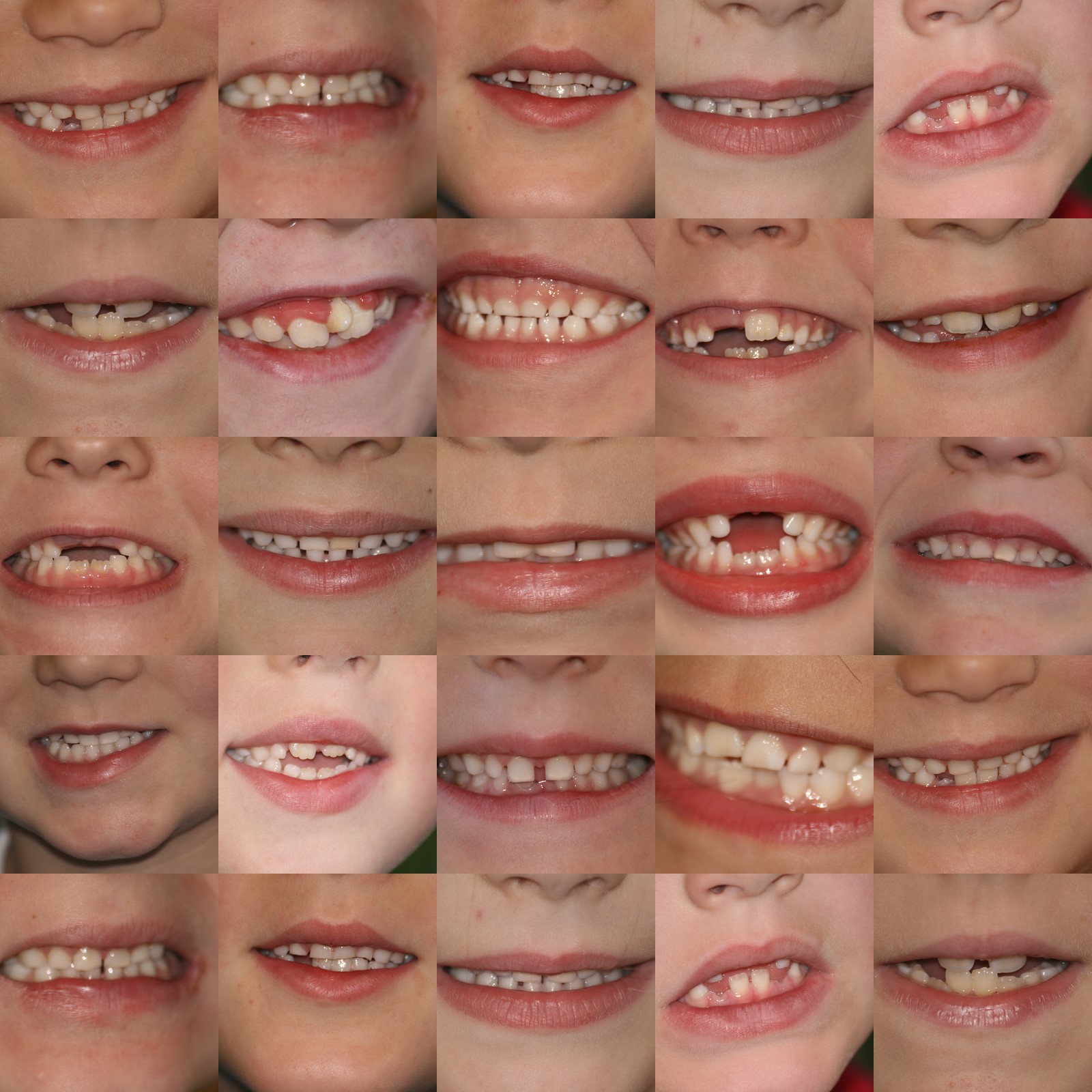 tandbeen
tandhals
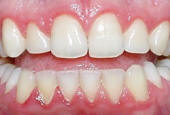 boven
of
onder
boven
onder
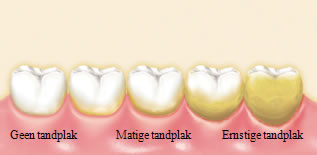